Exercise 7
Seed Plant Diversity
Labs 6 and 7 follow the evolutionary relationships among members of the Plant Kingdom, including their algal relatives. Lab 7 examines the plants that produce seeds. You should be able to classify these specimens into their respective phyla. As you look at these specimens and identify their parts, keep in mind the basic pattern of the alternation of generations and the changes that have occurred to allow plants to live on land. For example, in addition to identifying structure and function, ask yourself questions such as, "Is this structure part of a sporophyte or a gametophyte?“, “Are the cells haploid or diploid?” and "Are any of these structures adaptations to living on land?"
Pine Branch
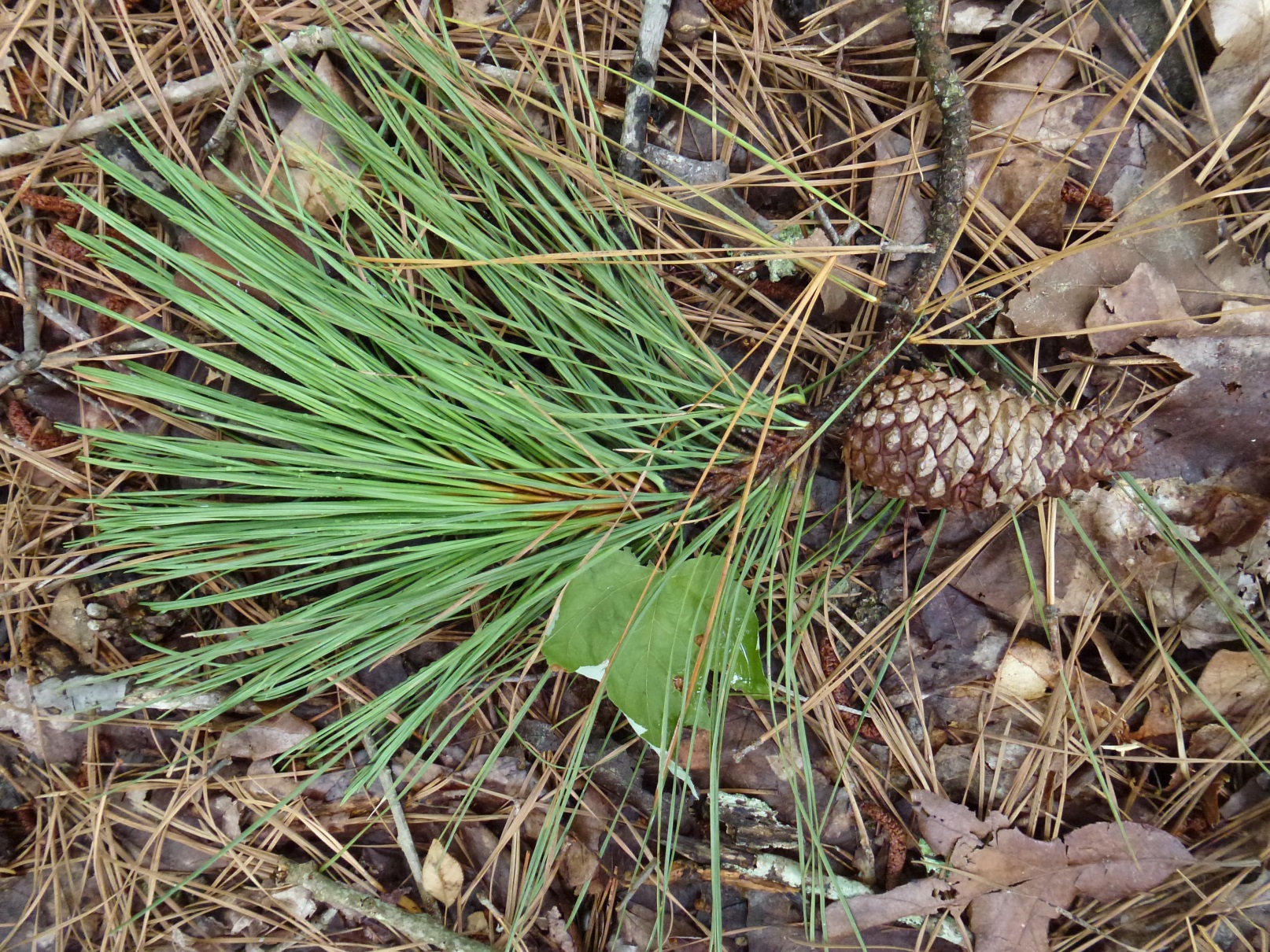 Pollen Cone Longitudinal Section
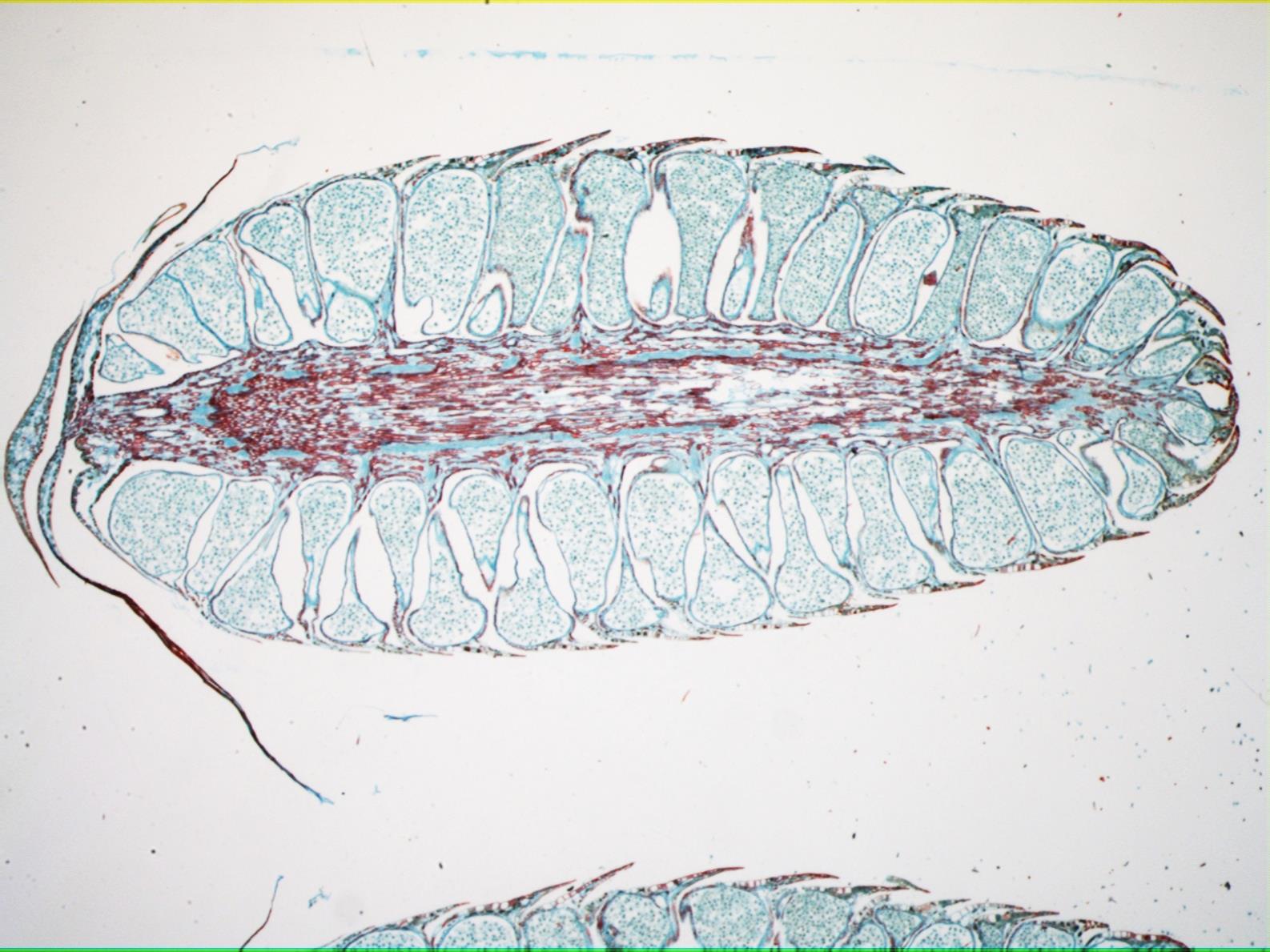 Pollen Cone 100X
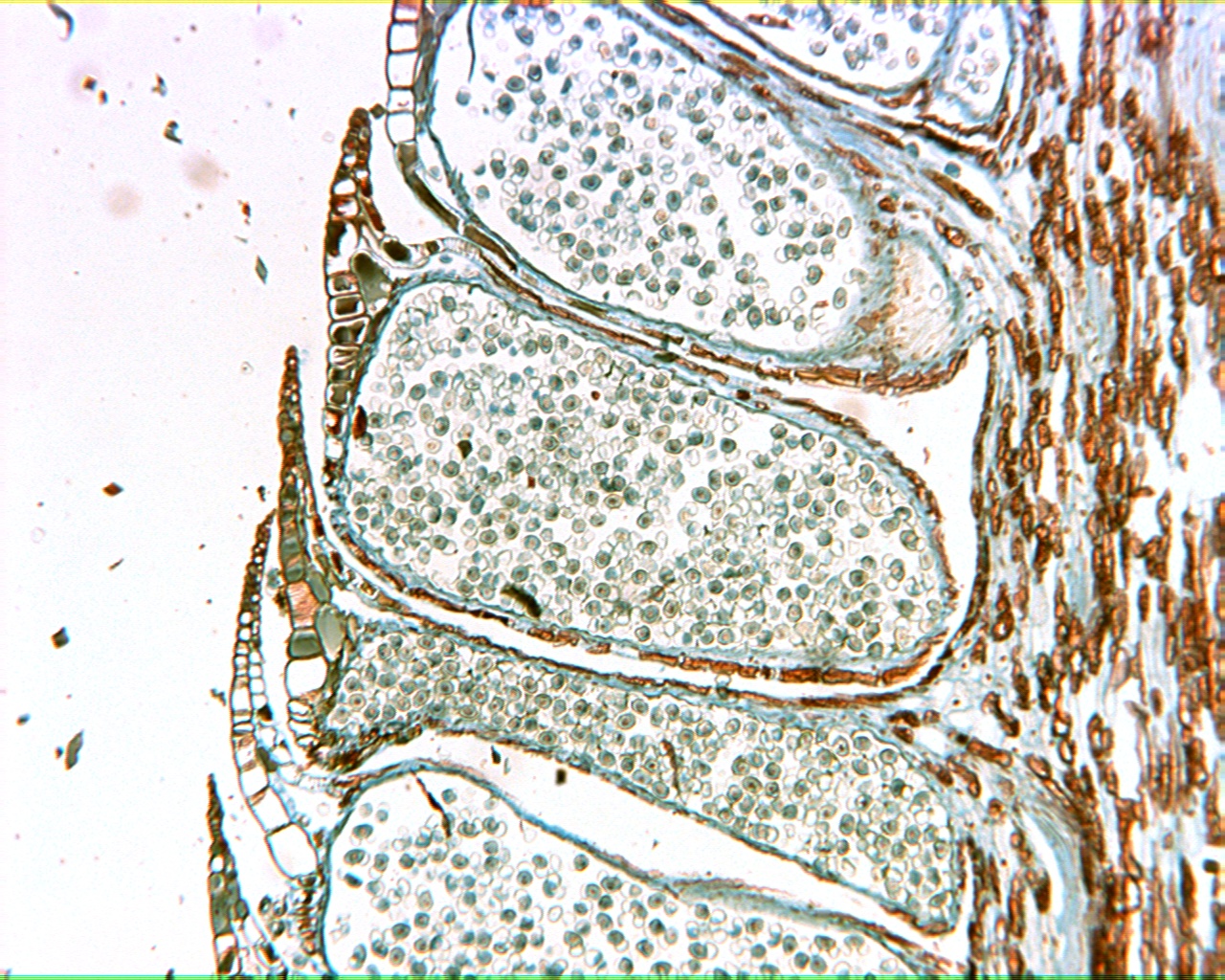 Pine Pollen 400X
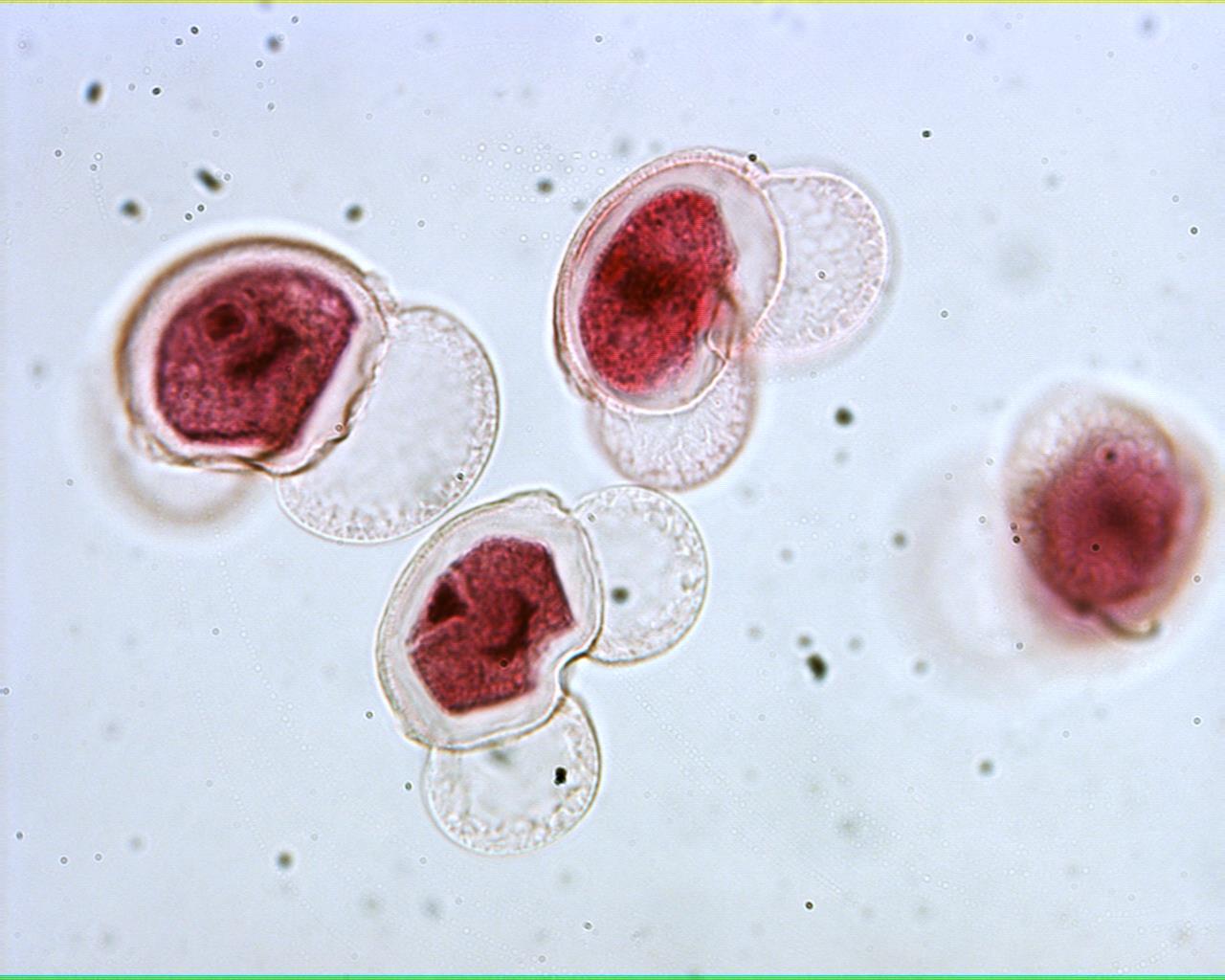 Pine Ovulate Cone Longitudinal Section
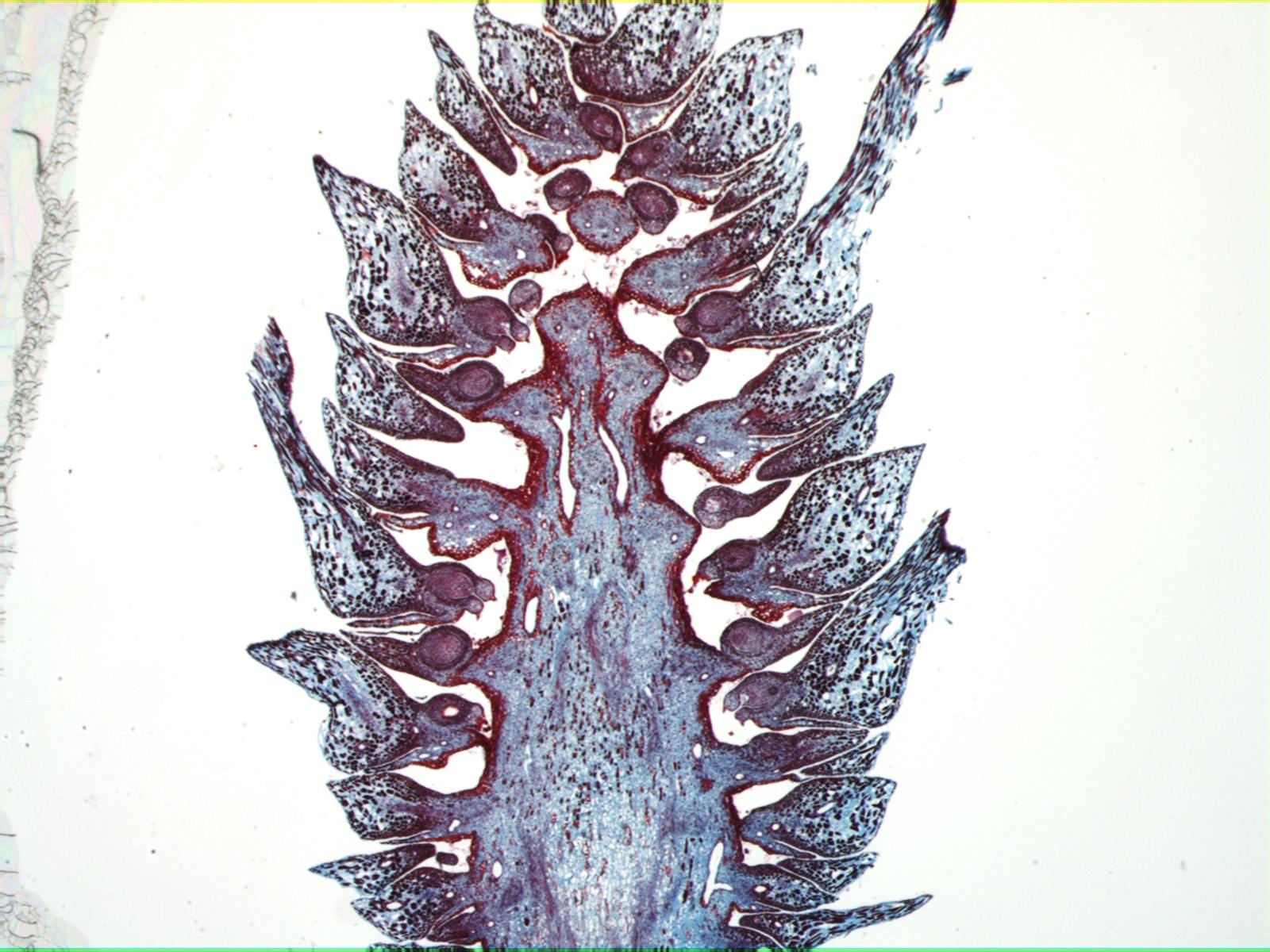 Pine Ovule 20X
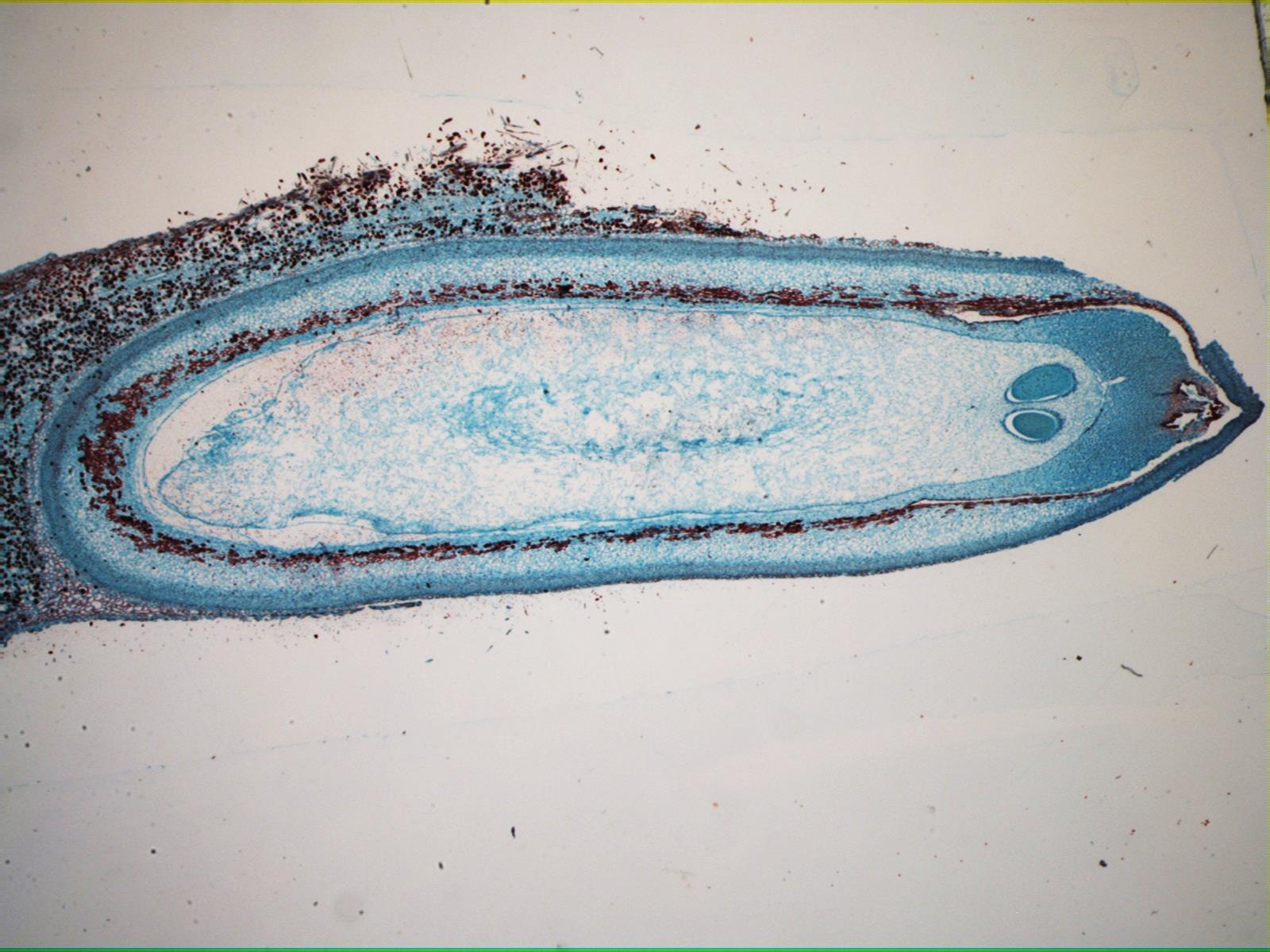 Pine Ovule 40X
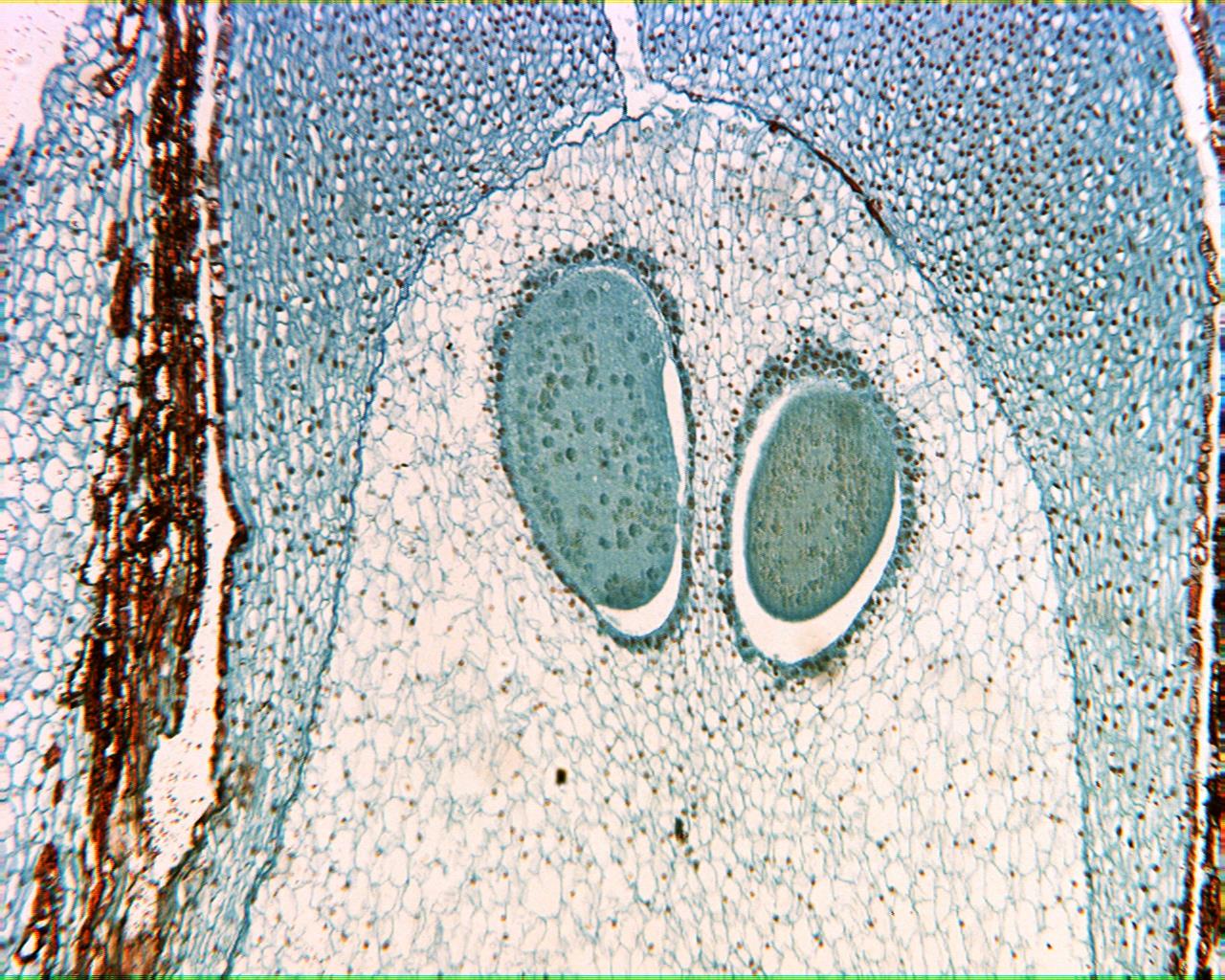 Lily Flower Cross Section
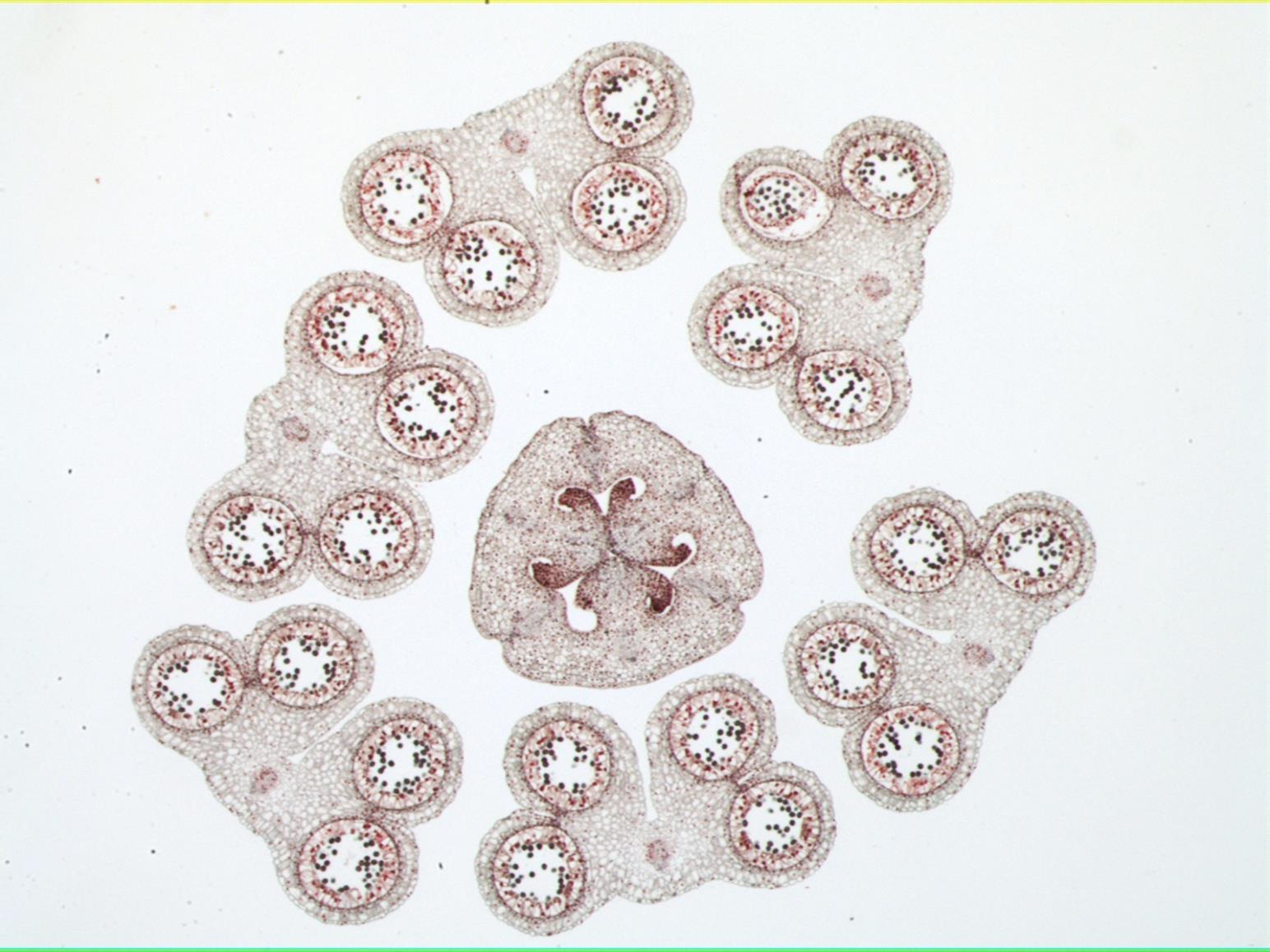 Lily Anther 40X
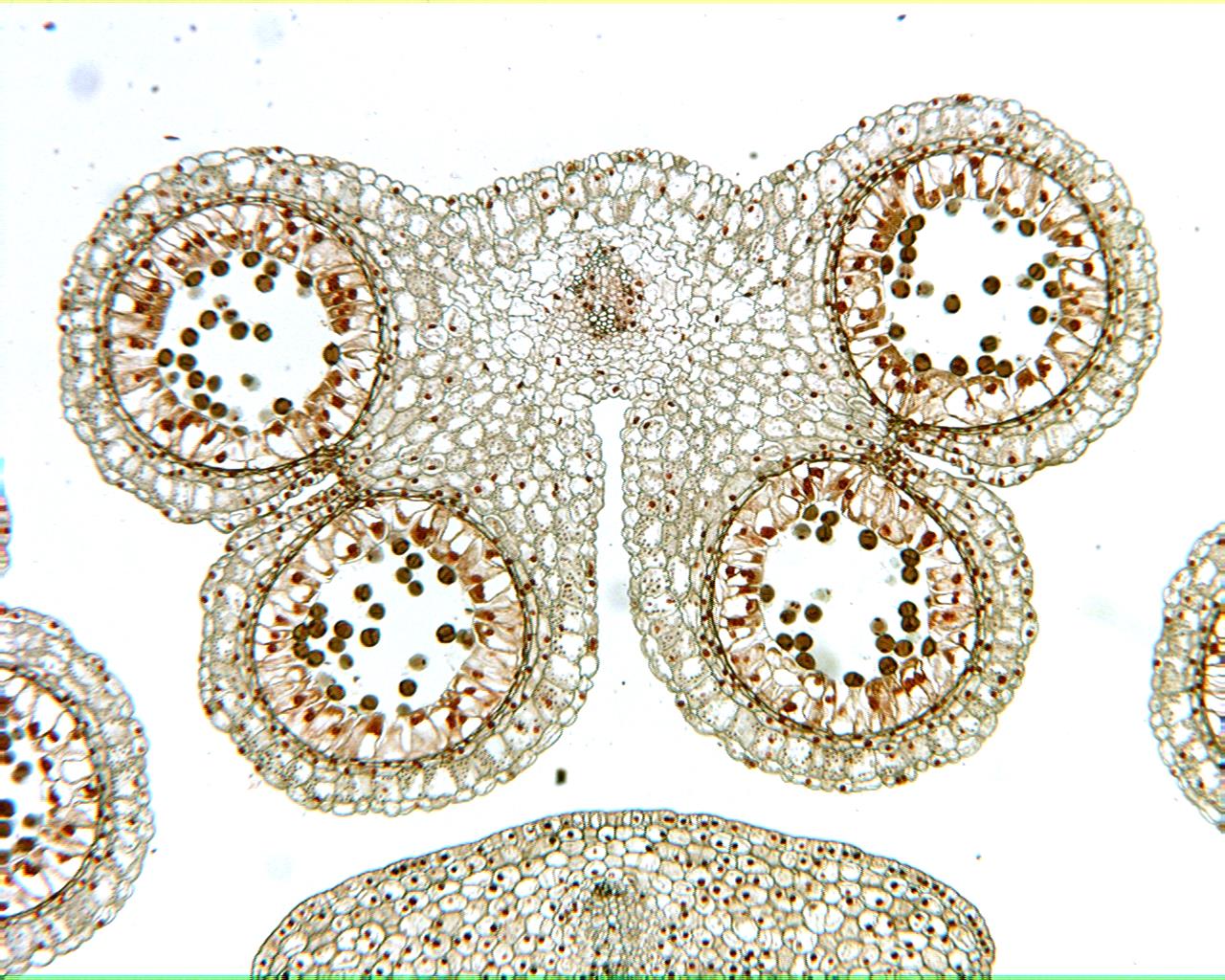 Lily Anther 100X
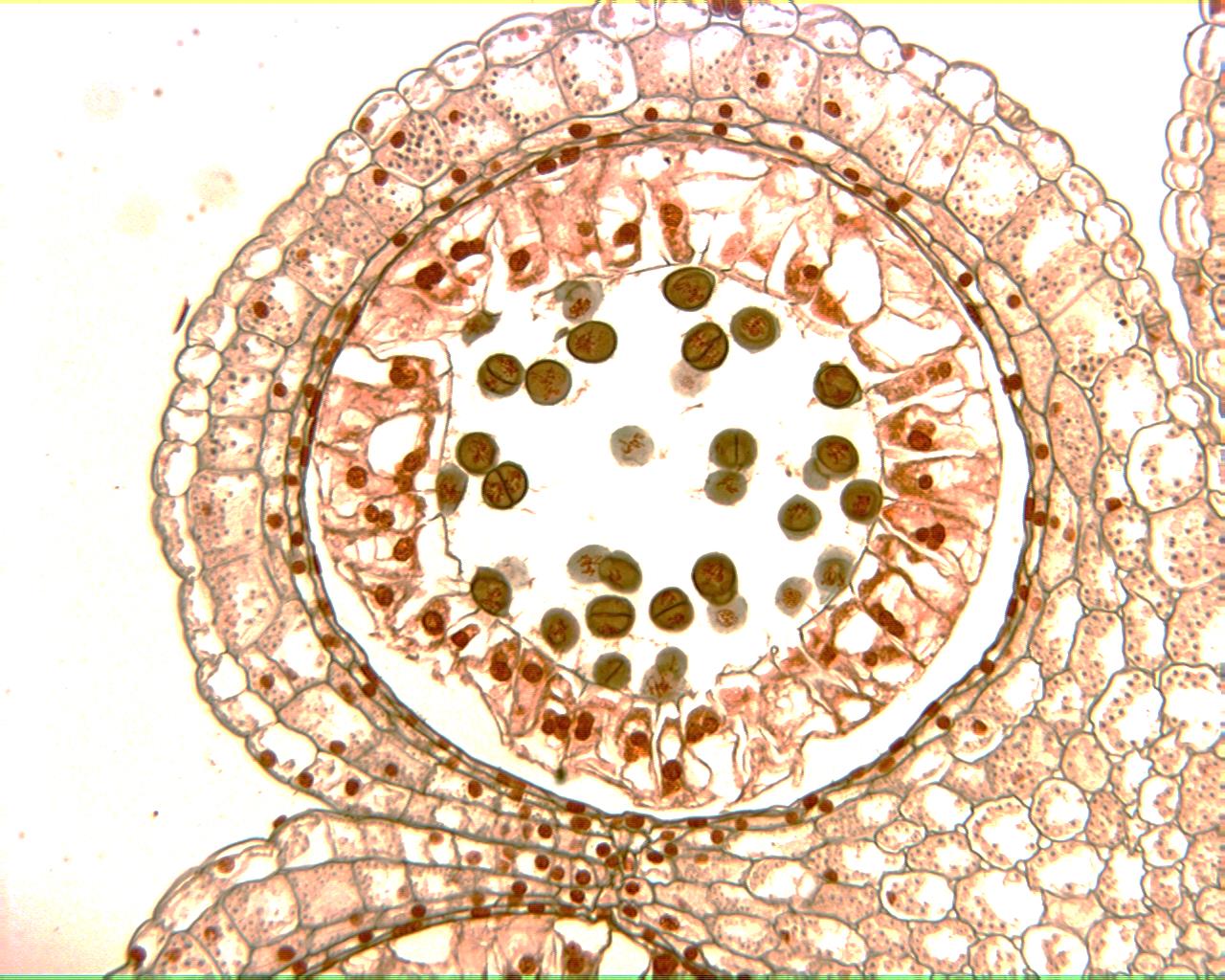